3M™ Advanced Flexible Engineer Grade Series 7300
Transportation Safety Division
External Sales Presentation
February, 2019
Why is 3M™ introducing a new flexible Engineer Grade Sheeting?
Engineer Grade beaded sheeting was invented by 3M in 1948

7300 series is an engineer grade sheeting that provides the benefits of microprismatic optics, improved whiteness, and ease of handling

3M has improved Engineer Grade beaded sheeting by incorporating flexible and microprismatic qualities, delivering a unique solution to address the needs of the market for Temporary Traffic Control applications

3M’s Transportation Safety Division remains committed to developing new products & technologies for all customers and all ranges of specifications
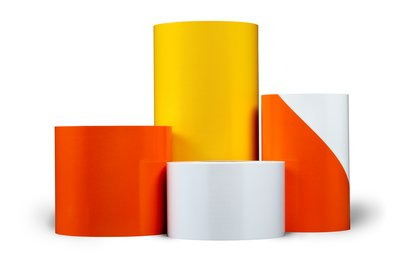 Note to approvers: This pic will be replaced with a new pic that includes red/white
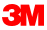 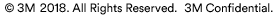 3M™ Advanced Flexible Engineer GradeSeries 7300
Optics:  Benefits of prismatic retroreflective optics combined with handling you would typically expect from a beaded sheeting
Conformability:  Meets multiple application requirements from manual application to fully automated machine application.  Conforms to virtually any curved surface for a flexible solution
Adhesive:  Pre-coated pressure sensitive adhesive optimized for metal and low energy surfaces like plastic and moderately rough or porous wood.
Surface:  Designed with an impact resistant coating making it resistant to scratching during application  and durable enough to withstand work zones and other harsh environments
Compliant:  Meets a variety of global specifications including ASTM-D4956 Type I and EN 12899-1 Class 1
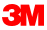 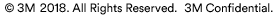 Great value for agencies who specify Engineer Grade performance in their work zones
Compliant:  Meets a variety of global specifications including ASTM-D4956 Type I and EN 12899-1 Class 1
Colors:  Meets all outdoor weathering requirements for ASTM-D4956 Type I and EN 12899-1 Class 1  
Impact Resistant:  Shows no cracking or delamination outside of the actual area of impact when subjected to the impact test in accordance with ASTM-D4956 Type I and EN 12899-1 Class 1 
Flexibility:  Is sufﬁciently ﬂexible to show no cracking when tested in accordance ASTM-D4956 Type I and EN 12899-1 Class 1 
Outdoor Weathering:  Weather resistant and show no appreciable cracking, scaling, pitting, blistering, edge lifting, or curling, after outdoor exposures when tested in accordance ASTM-D4956 Type I and EN 12899-1 Class 1 
Brand:  The 3M™ brand is trusted and proven worldwide
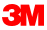 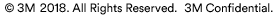 Manufacturing efficiency value for converters and manufacturers of traffic control devices who require Engineer Grade sheeting to service their customers
Adhesive:  Pre-coated pressure sensitive adhesive optimized for metal and low energy surfaces like plastic and moderately rough or porous wood 
Substrates:  Universal sheeting for multiple substrates with minimal  requirements for surface preparation*
Conformability:  Meets multiple application requirements from manual application to fully automated machine application.  Conforms to virtually any curved surface for a flexible solution
Liner:  Easy removal polycoated paper liner with enhanced curl resistance
Compatibility:  Compatible with flatbed cutting, die cutting, or other converting methods
Brand:  The 3M™ brand is trusted and proven worldwide

*See information folders and Product Bulletins for specific surface preparation requirements.
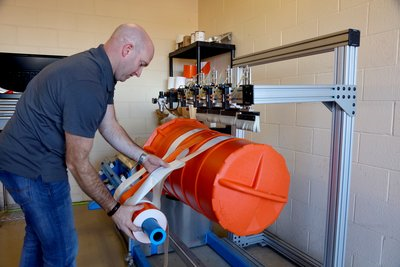 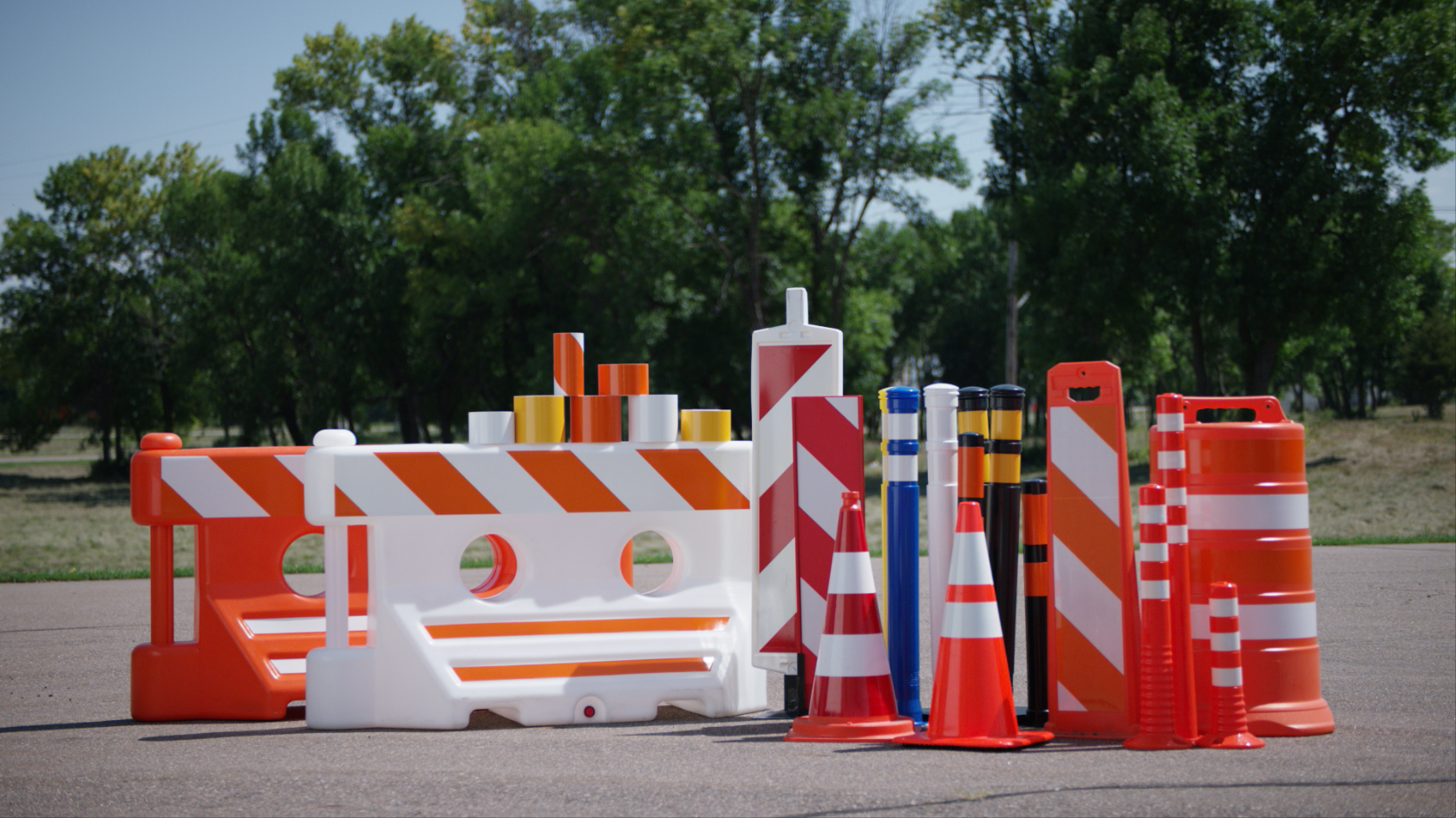 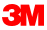 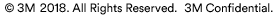 Long-lasting value for end-users who require Engineer Grade sheeting and rely on their devices to remain compliant thorough out their typical service life
Compliant:  Meets a variety of global specifications including ASTM-D4956 Type I and EN 12899-1 Class 1
Colors:  Meets all outdoor weathering requirements for ASTM-D4956 Type I and EN 12899-1 Class 1  
Impact Resistant:  Shows no cracking or delamination outside of the actual area of impact when subjected to the impact test in accordance with ASTM-D4956 Type I and EN 12899-1 Class 1 
Flexibility:  Is sufﬁciently ﬂexible to show no cracking when tested in accordance ASTM-D4956 Type I and EN 12899-1 Class 1 
Outdoor Weathering:  Weather resistant and show no appreciable cracking, scaling, pitting, blistering, edge lifting, or curling, after outdoor exposures  when tested in accordance ASTM-D4956 Type I and EN 12899-1 Class 1 
Brand:  The 3M™ brand is trusted and proven worldwide
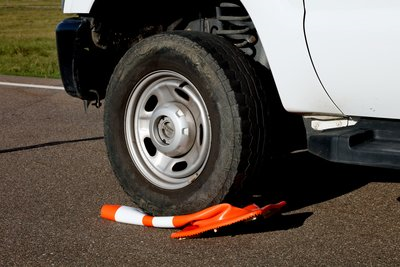 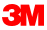 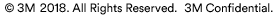 3M™ Advanced Flexible Engineer GradeSeries 7300
Recommended Uses:

Polyvinyl chloride (PVC) traffic cones

Reboundable plastic traffic control device such as drums, barricades, channelizers, posts and tubes
Other low energy surfaces used for traffic control devices such as pre-treated plywood, and moderately rough or porous wood

Other applications where a flexible reflective sheeting is required that is compatible with a variety of substrates
Questions?
3M Confidential © 3M 2015. All Rights Reserved.
8
Thank you!
3M Confidential © 3M 2015. All Rights Reserved.
9
3M™ Advanced Flexible Engineer GradeFeatures, advantages, benefits summarized